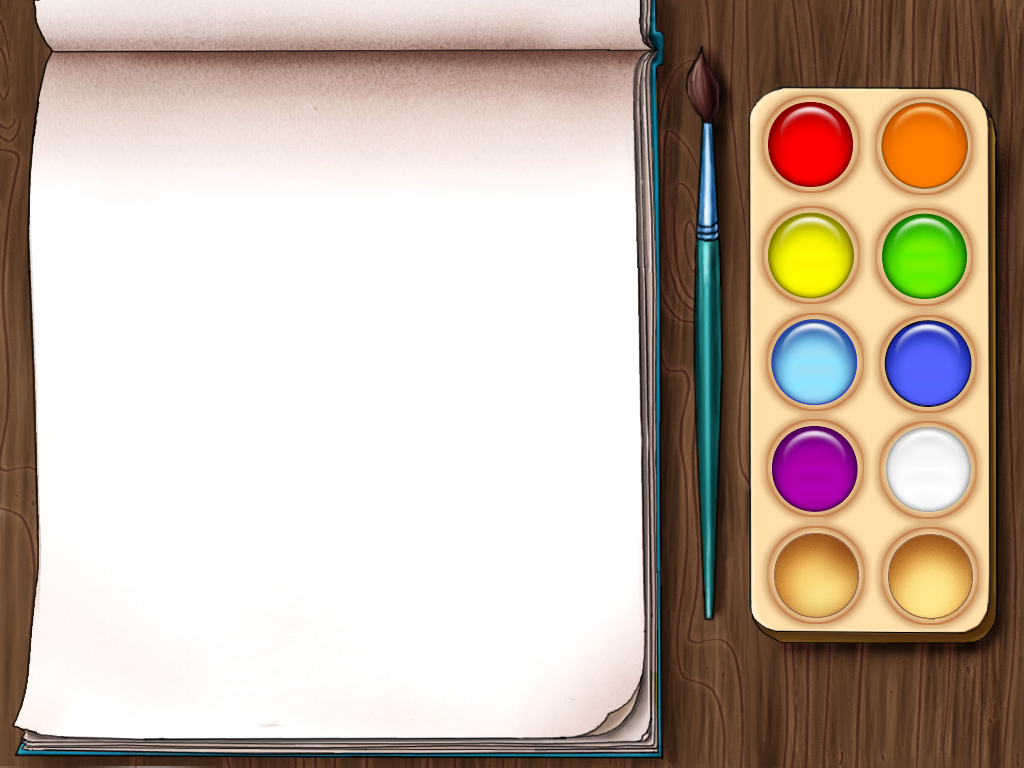 Как нарисовать снеговика
Выполнила:
Тимофеева Т.Н.
Отгадайте загадку:
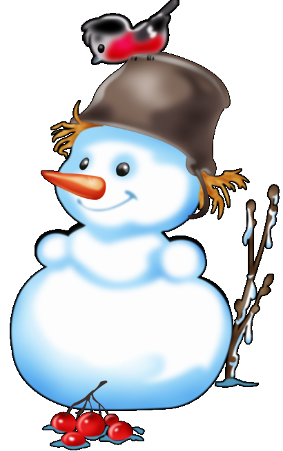 Появился во дворе
	Он в холодном декабре.
	Неуклюжий и смешной
	У катка стоит с метлой.
	К ветру зимнему привык
	Наш приятель ...
				Снеговик.
Вы не знаете, как нарисовать снеговика? Не отчаивайтесь! Возьмите в руки карандаш. Помните, рисовать нужно плавно, легкими штрихами, едва касаясь бумаги, так как часть линий у нас будет вспомогательными, и в конце работы нам придется их стереть. Итак, приступим к обучению поэтапного рисования.
Вариант 1
Вариант 1
Вариант 1
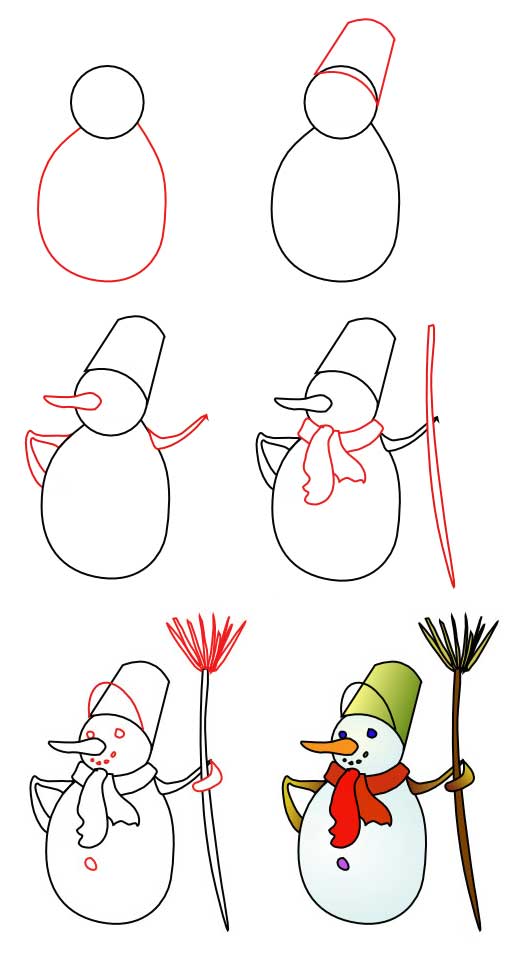 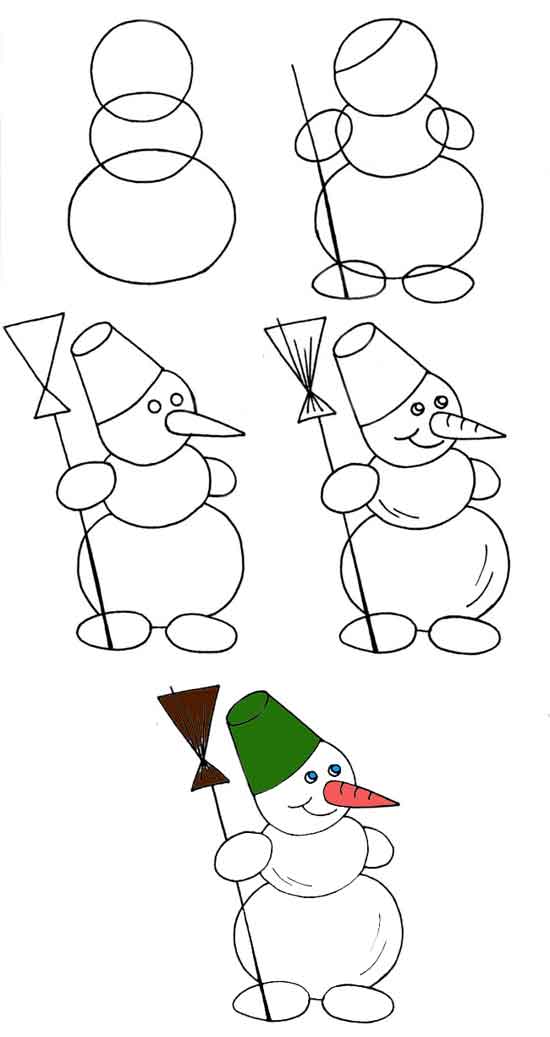 Этап 1
Этап 2
Этап 3
Этап 4
Этап 5
Молодцы! У вас получился отличный снеговик!
Этап 1
Этап 2
Этап 3
Этап 4
Молодцы! У вас получился отличный снеговик!